SfeerafdelingComposities en displays
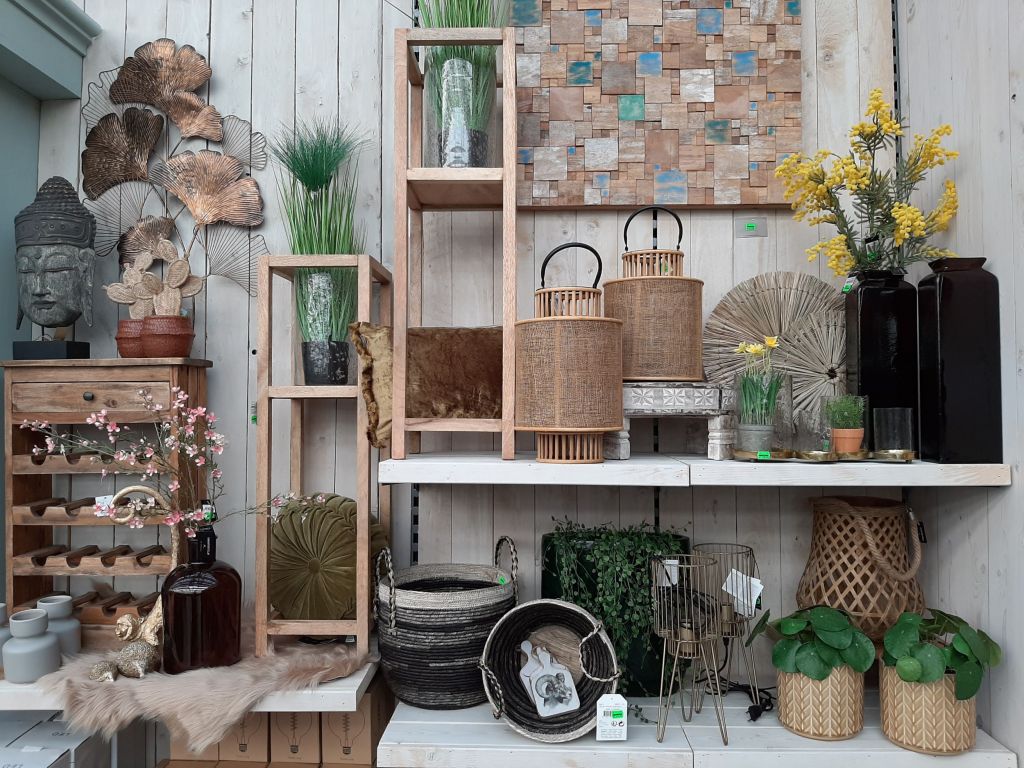 Met een presentatie verleid je de klant tot aankoop

Oók een buitenpresentatie is belangrijk (voel je welkom, uitnodigend)

Verander je etalage/presentatie regelmatig

Hiervoor gebruik je verschillende etaleertechnieken en -middelen…
Composities
Het ordenen/plaatsen van producten tot één geheel
Een compositie moet in balans zijn
Door te oefenen ontwikkel je meer gevoel voor presenteren en het maken van een goede compositie
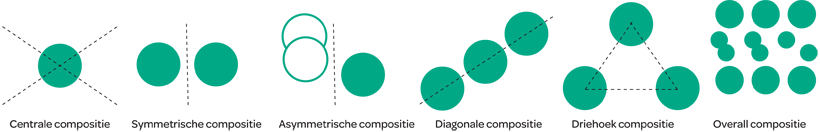 Piramide
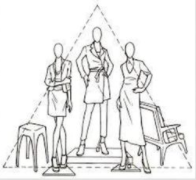 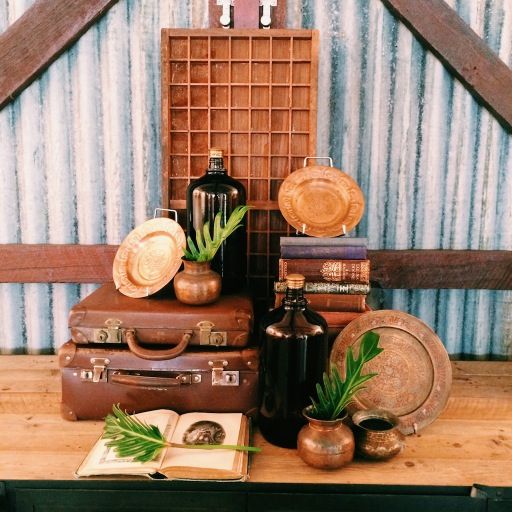 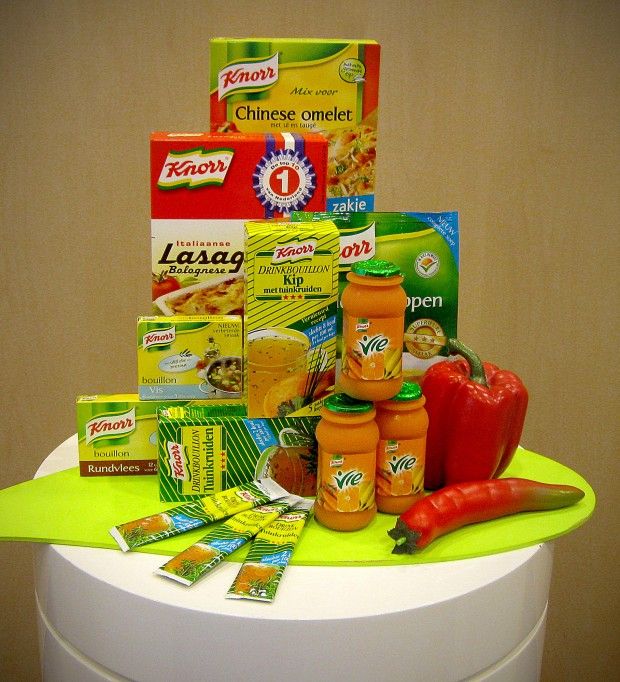 Symmetrie
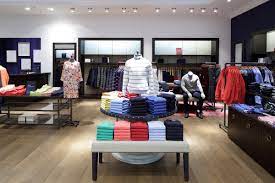 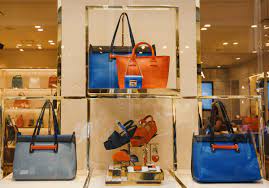 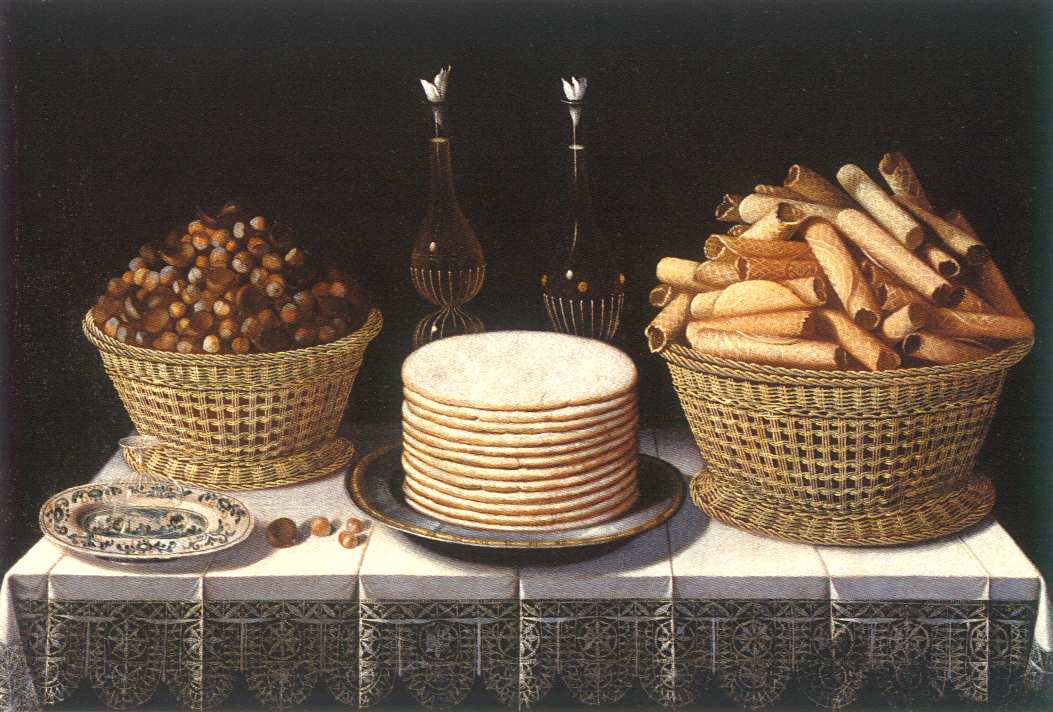 Asymmetrie
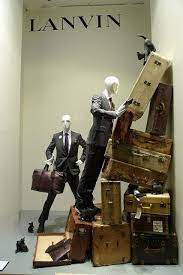 Ritme
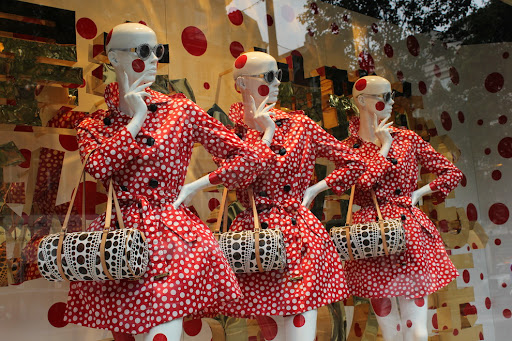 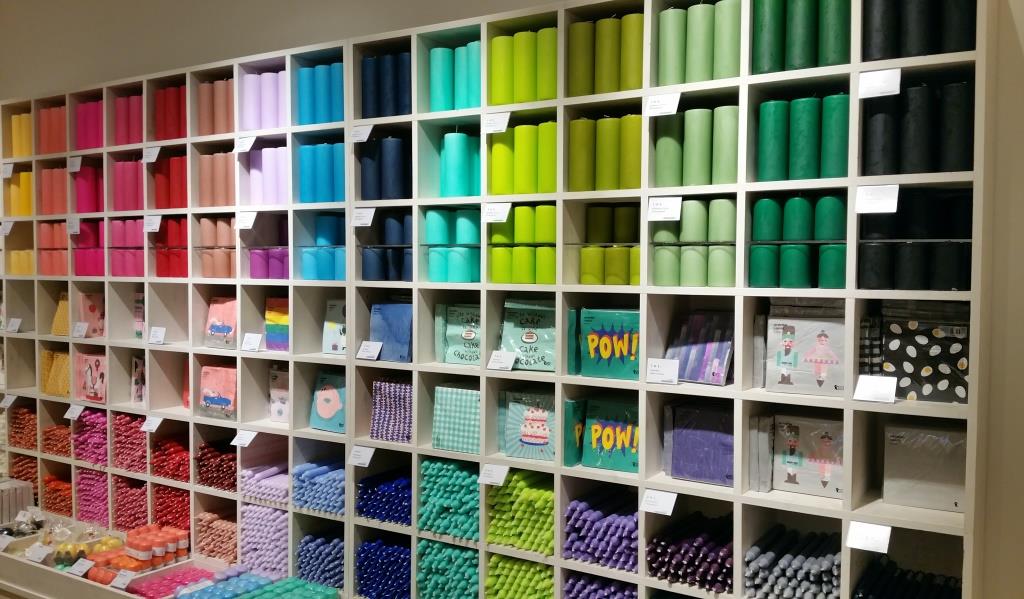 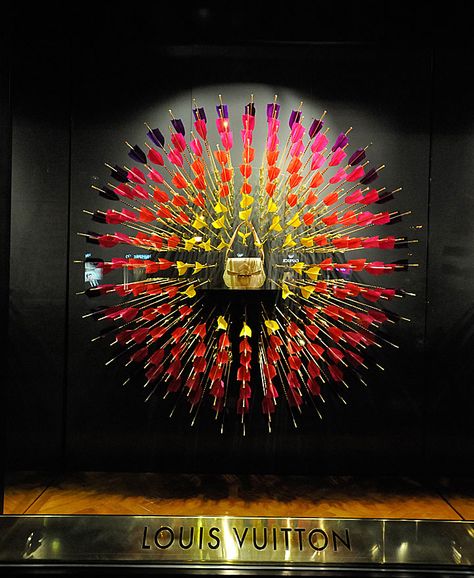 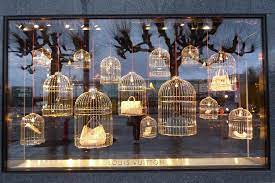 Overall
Diagonaal
Horizontaal
Verticaal
Centraal
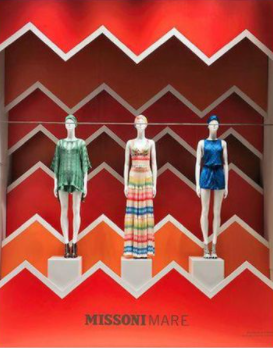 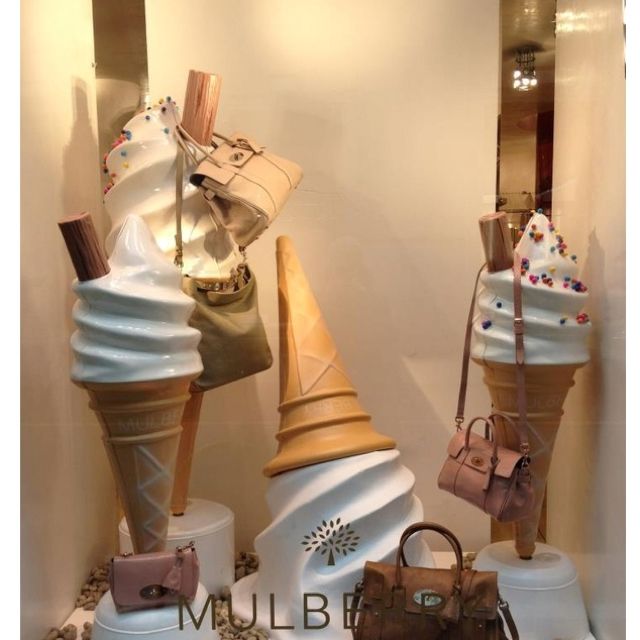 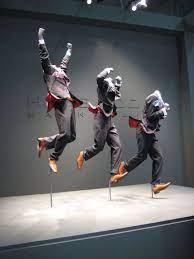 Blikvanger
Hoe creëer je een blikvanger?
Kleur
Licht
Middelpunt/Ooghoogte
Verhouding (bijv. groot/klein)
Compositie
Vorm
Manier van bevestigen (bijv. hangen)
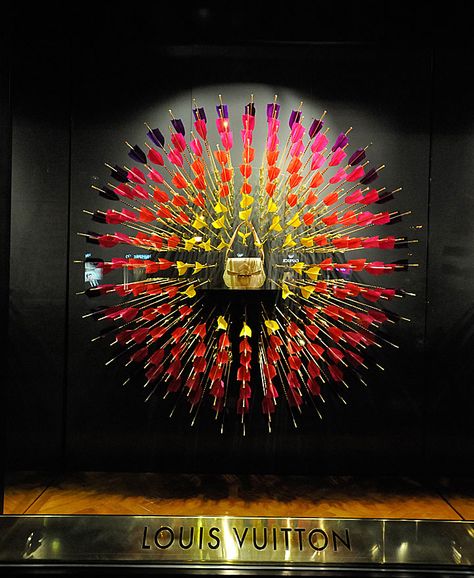 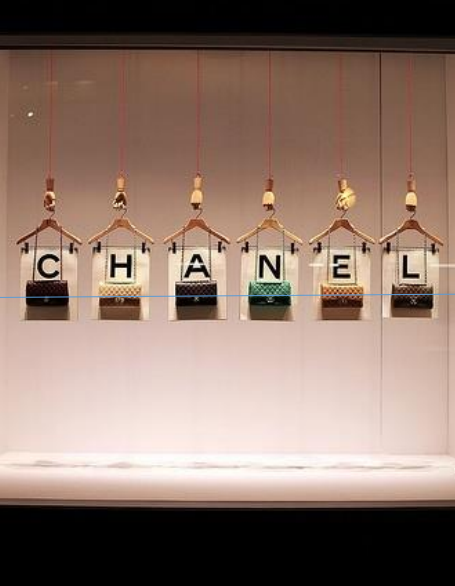 Maak een presentatie bij voorkeur niet ‘los’ in de winkel op de grond
Kies voor een grondvlak of verhoging die de presentatie duidelijk afbakent
Displays
Etalage ‘meubelen’ om producten op te presenteren
Groot, klein, breed, smal, verplaatsbaar, vast
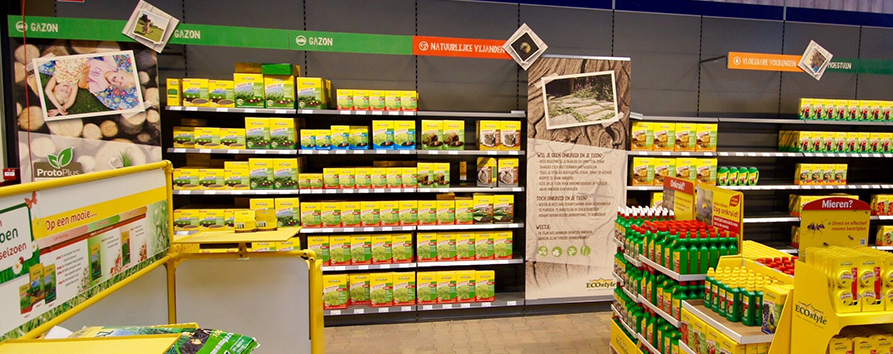 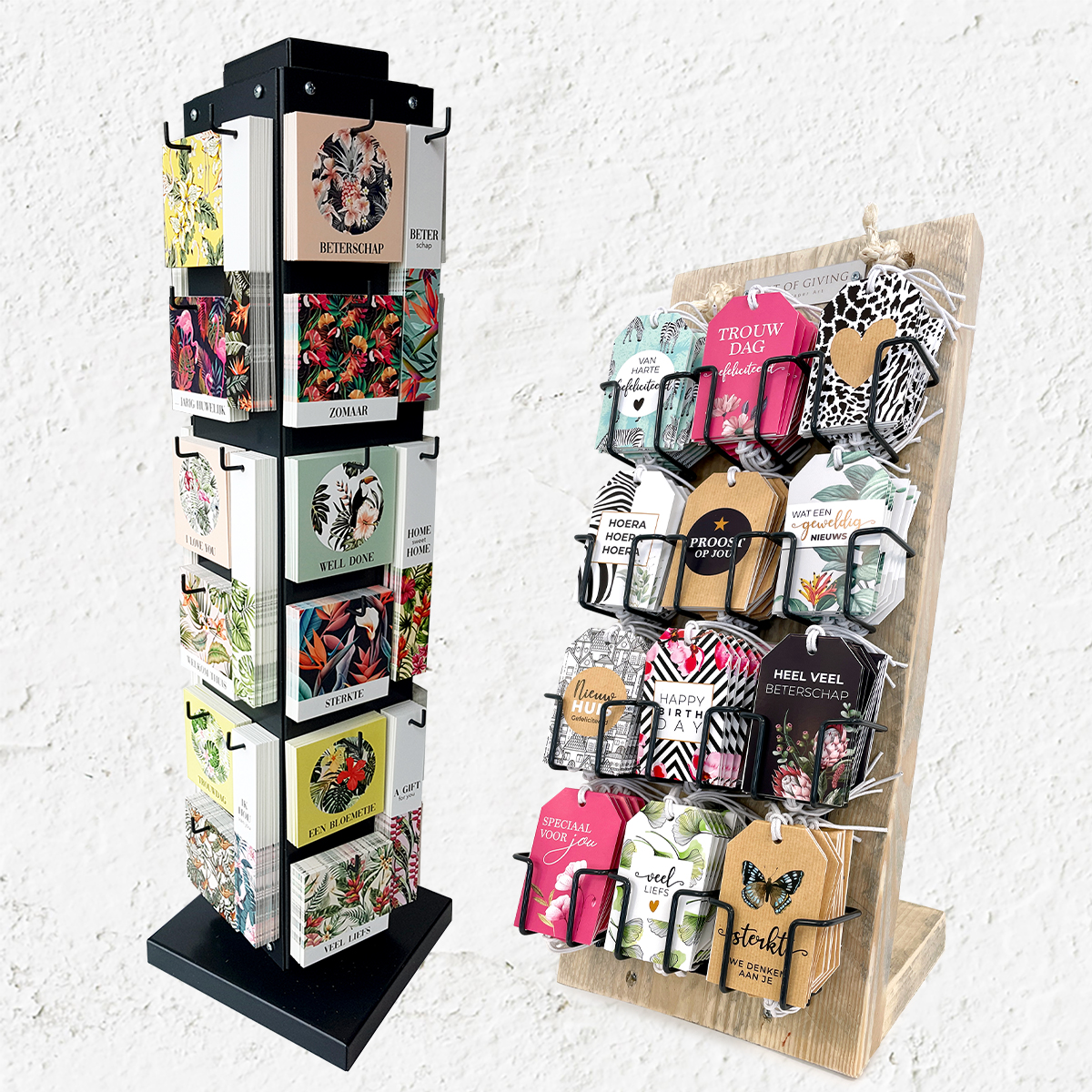 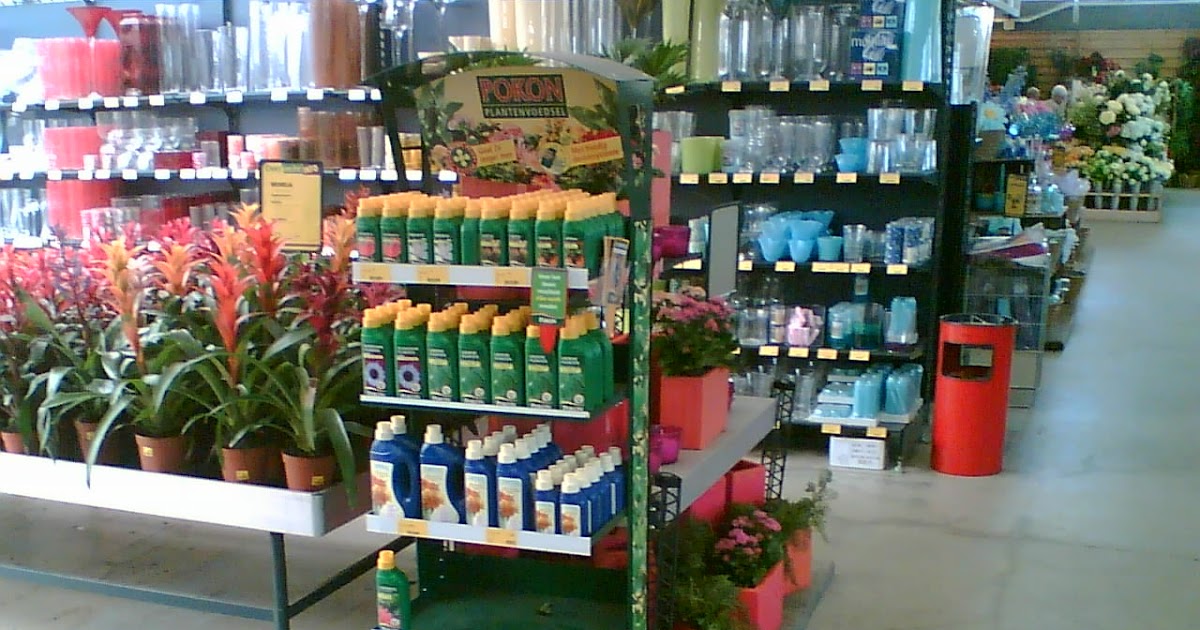